SOA EPI Design
Yongbo
12/16/2011
III/V epi design
Electron Blocking layer
EBL after the well rather than the barrier
Confine the electron in the well rather than the barrier region

EBL improves confinement of the electron
better high temperature performance
Lower threshold
Improved quantum efficiency (sharp slope)
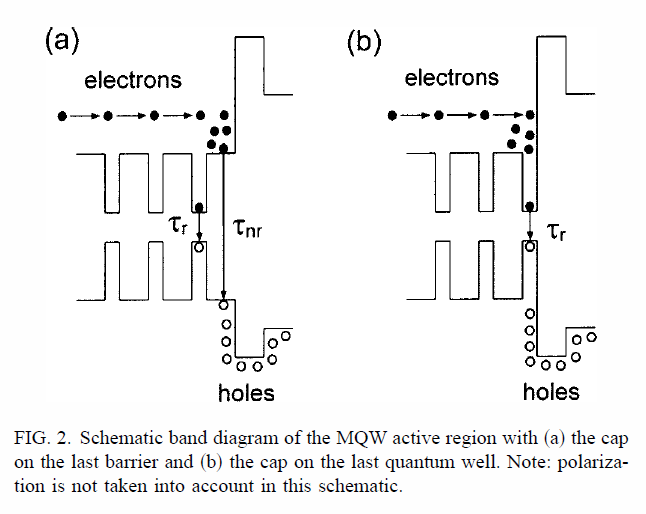 Etch Stop layer/Current channel
Add an etch stop layer above upper SCH
Under-cut to define the current channel
No proton implantation for lasers/no harm to the active region
Smaller differential resistance/tolerance for via opening
Thin layer will not affect the optical mode (TE) too much
It always reduces the capacitance of the modulator using undercut.

Current non-uniformity (need simulation)
How thin it could be for under-cut
One more step but compatible if we add etch stop layer
Repeatability using wet etching
Slightly direction-dependent but it could be OK
What kind of material?
InP/InGaAsP/InP?
What kind of Etchant?
H2SO4 : H2O2 : H2O?
Backup: current EPI design
One version of Landmark’s EPI (1550)
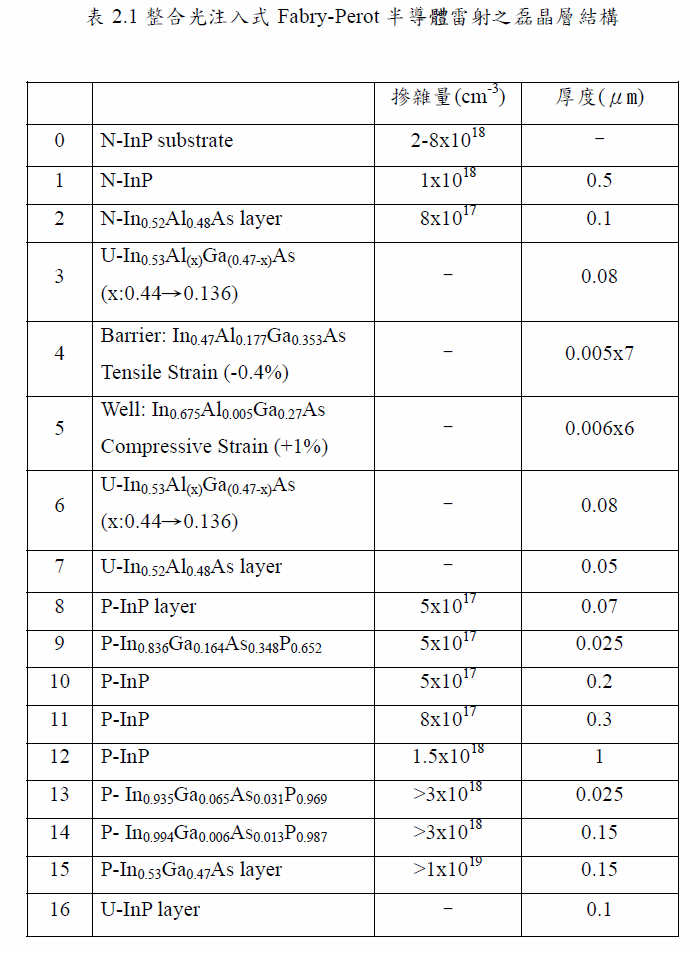 ASE’s peak @~1540.6nm, red-shift with pump current increased
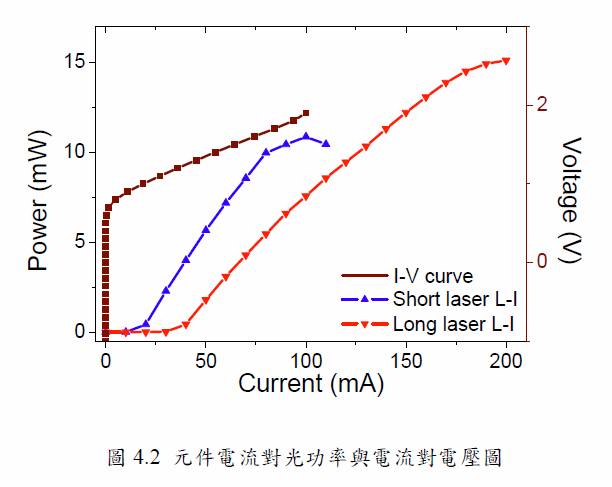 200μm
700μm
FP Lasers’ performance
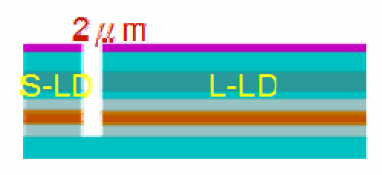 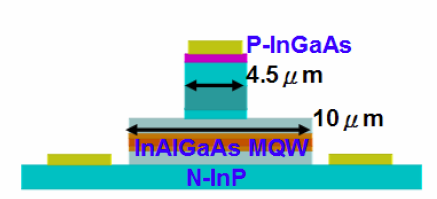 From Zheng’s thesis
Andy’s EPI (1310)
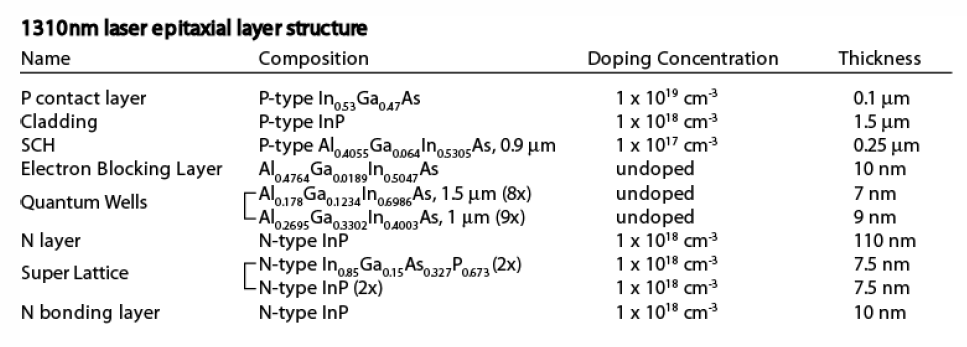 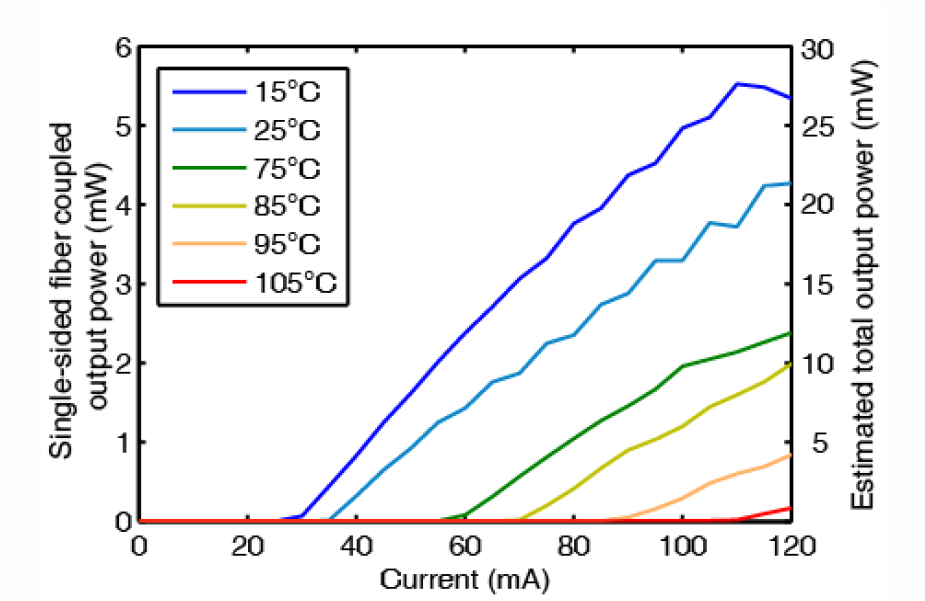 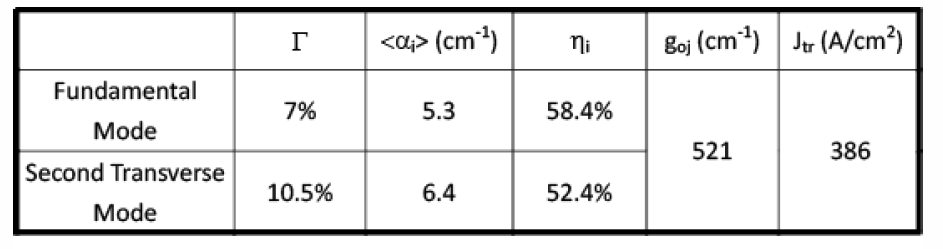 AW Fang(1550)
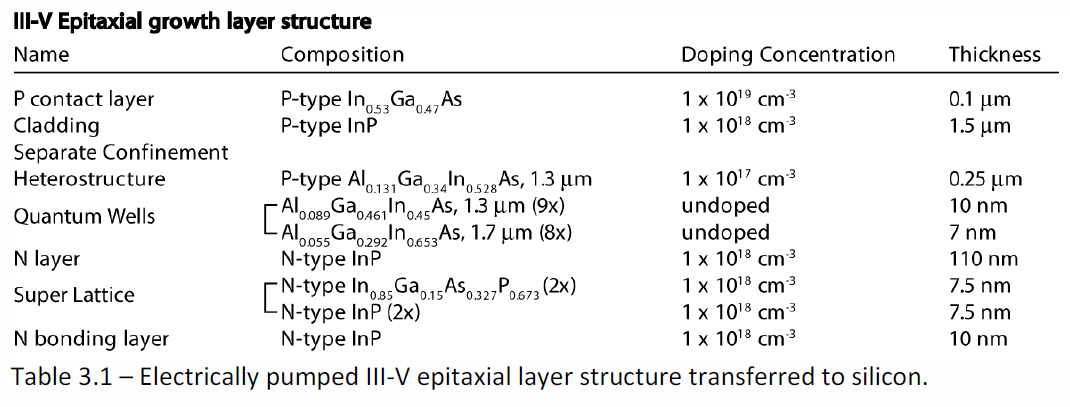 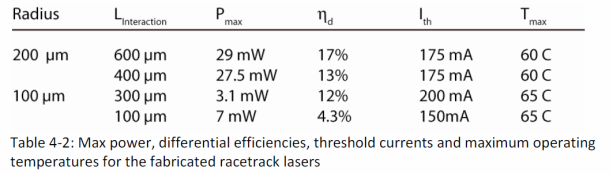 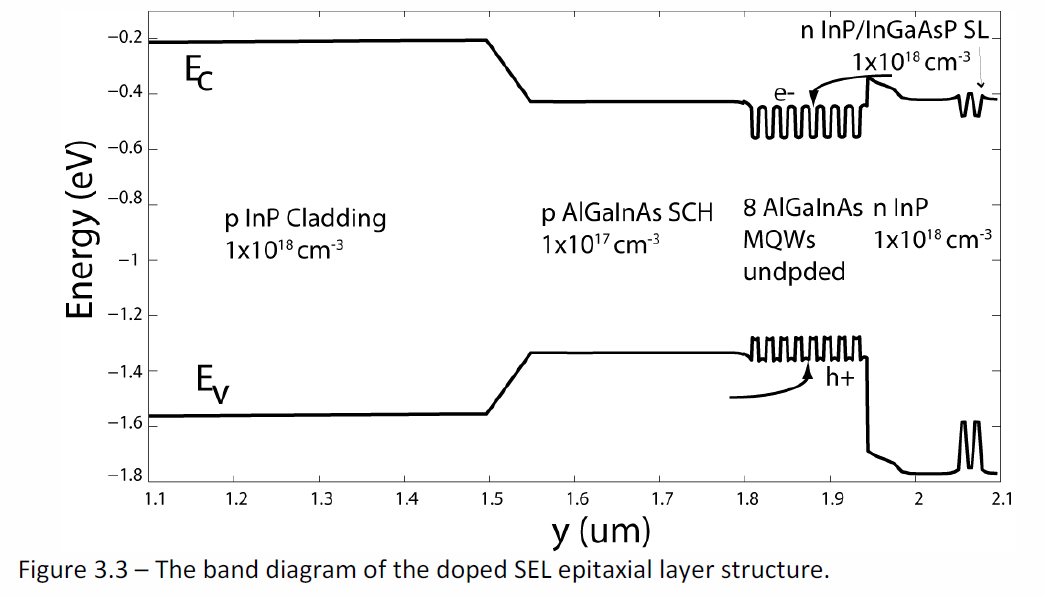 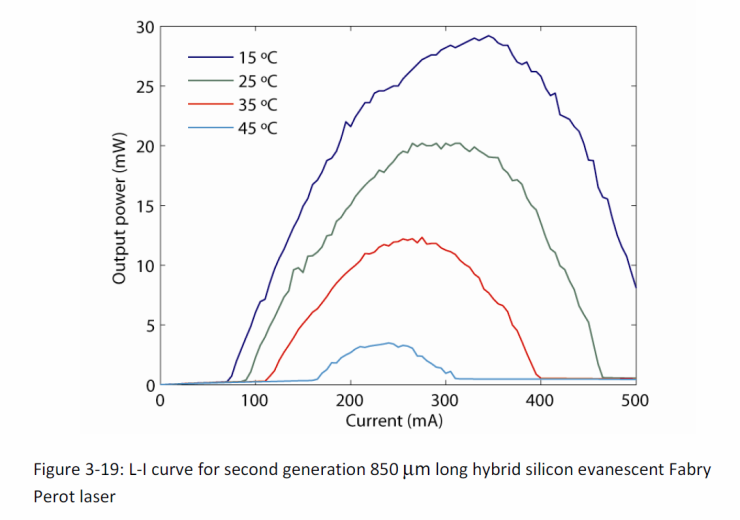 Phaser EPI (1550)
SCH: 1.3um 125nm/p-1e17
Well: InAlGaAs  8x  7nm +0.85%
Barrier: InAlGaAs 9x 10nm -0.55%
SCH: 1.3um 125nm/n-1e17